Государственное бюджетное дошкольное образовательное учреждение детский сад № 55
 Колпинского района Санкт-Петербурга
Консультация - практикум
«Что важно знать о развитии движений у детей раннего возраста?»
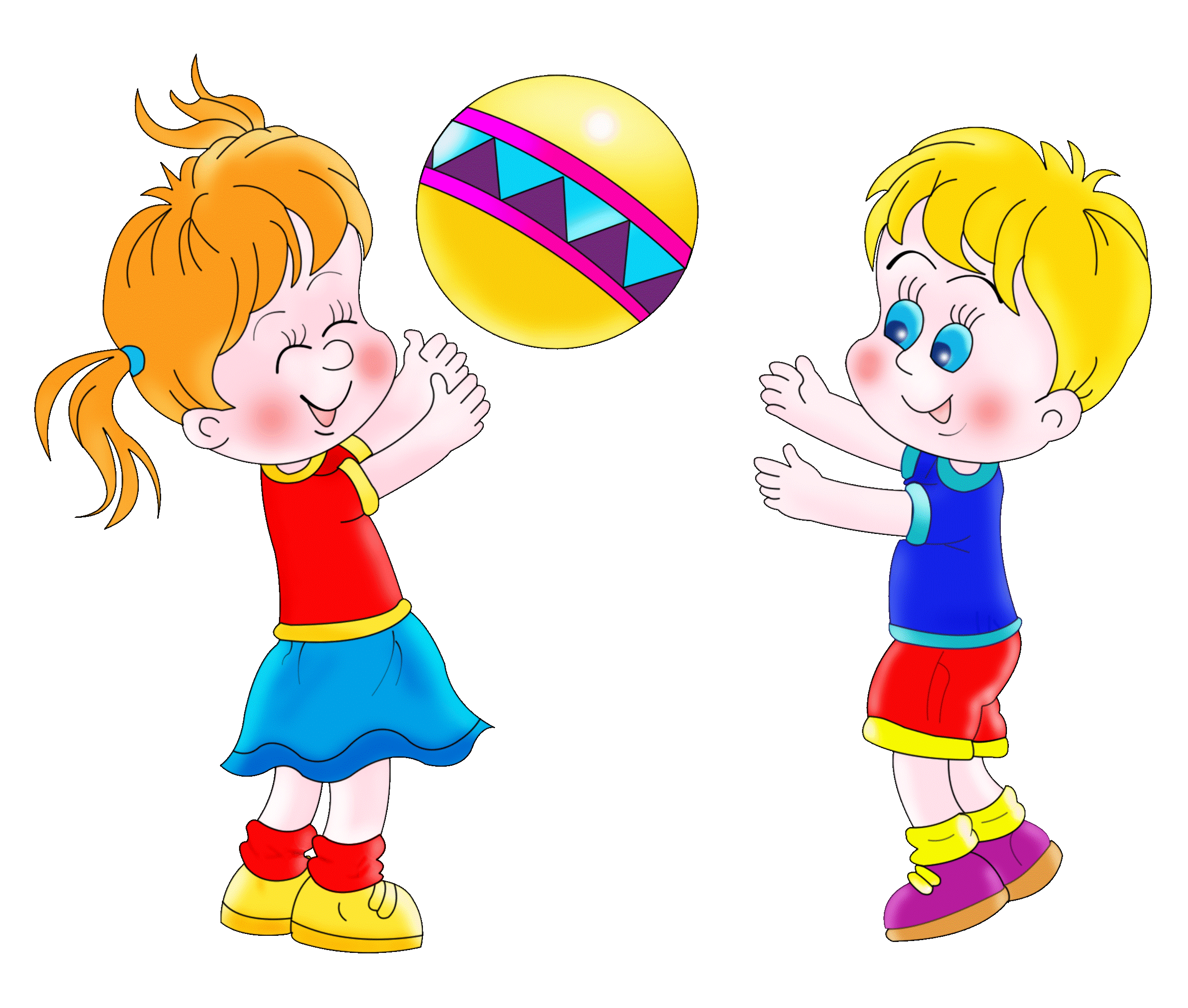 Инструктор по физической культуреФ.И.О.
Состояние здоровья современных дошкольников (4-6 лет)
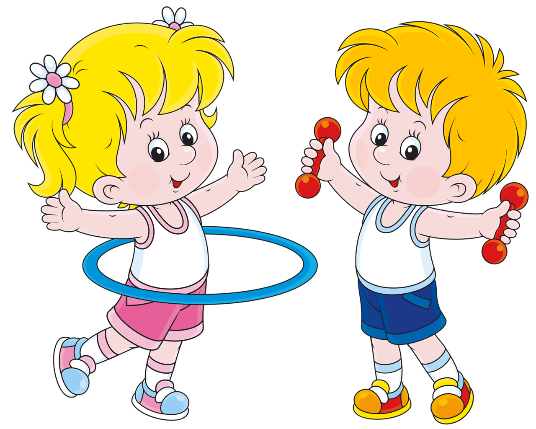 Удобно, но не всегда полезно
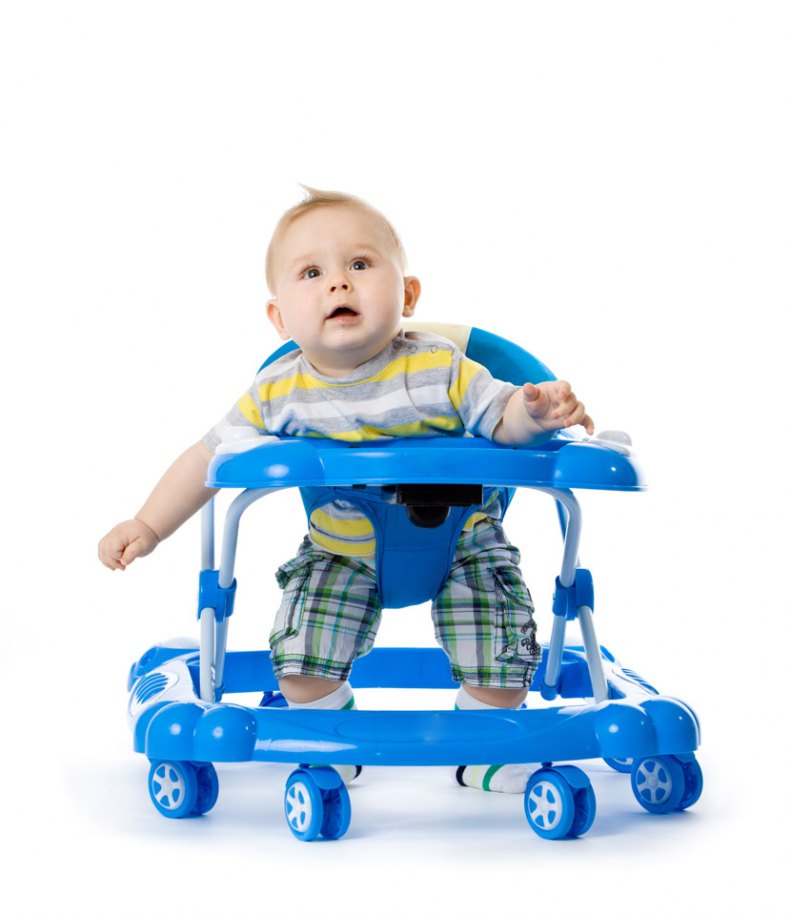 Использование ходунков и раннее усаживание ребенка

сокращается ползунковый период

страдает нервная система, потому что малыш  еще не готов к прямохождению; 

страдает позвоночник, т.к. он недостаточно окреп для сохранения вертикального положения, 

повышается мышечный тонус.
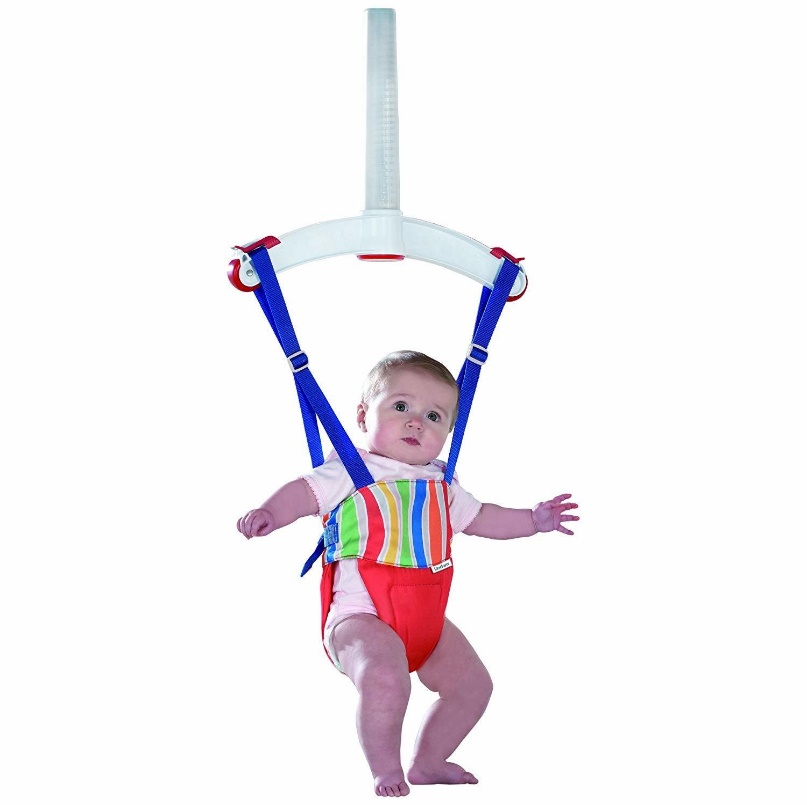 Развитие движений
Так ли это важно?

 Стоит ли специально организовывать двигательную деятельность ребенка? 

Возможно, достаточно просто предоставлять малышу возможность двигаться?
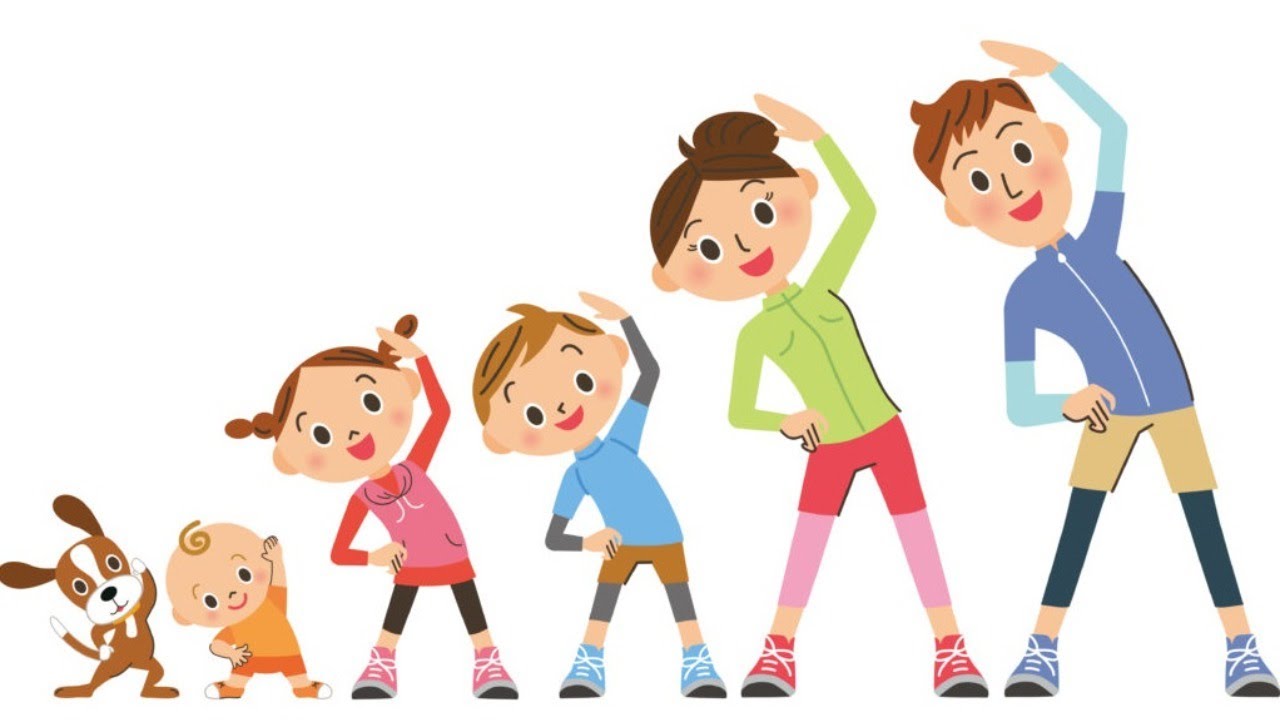 Движение – биологическая потребность ребенка
Улучшение обмена веществ

Стимулирование развития всех систем организма

Формирование выносливости, работоспособности

Овладение жизненно необходимыми умениями и навыками

Получение положительных эмоций

Повышение общего жизненного тонуса малыша

Активизация познавательной деятельности
Физические особенности детей раннего возраста
Физические особенности детей раннего возраста
Физические особенности детей раннего возраста
Факторы, влияющие на двигательную активность ребенка
Пол ребенка - мальчики в среднем двигаются больше, чем девочки. 

Время года - летом у детей потребность в движении больше, чем зимой.

Время суток - наибольшая активность проявляется с 9 до 12 часов в первой половине дня и с 17 до 19 - во второй. 

Условия жизни

Индивидуальные особенности
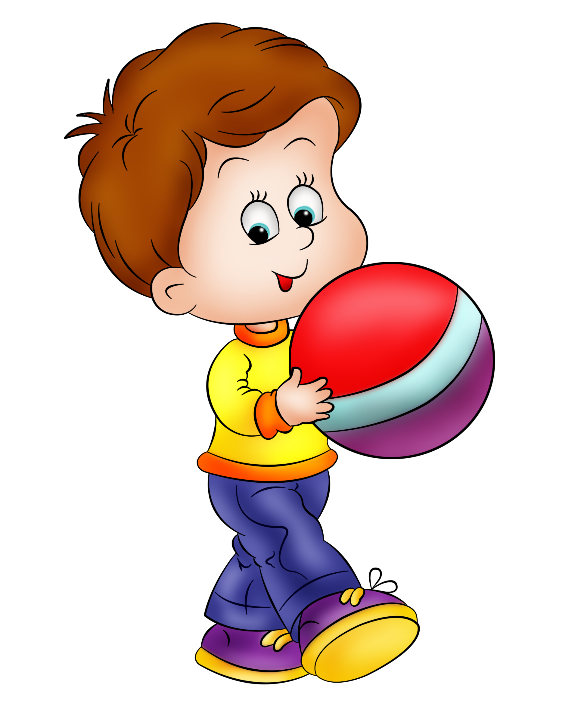 Индивидуальные особенности двигательной активности детей
Дети со средней двигательной активностью –отличаются
уравновешенным  поведением, хорошо регулируют свою
двигательную деятельность и практически не переутомляются. 

Дети с повышенной двигательной активностью - неуравновешены, 
не склонны к выполнению действий, требующих точности,  координации, быстро утомляются. Важно не пропустить момент и понять, ребенок еще не устал или уже не в состоянии остановиться.
 
Малоактивные дети - не склонные много бегать, куда-то залезать,
предпочитают тихие, спокойные игры. Необходимо знать, что у малоподвижных детей медленнее формируются двигательные навыки, 
необходимые ребенку в игре, в бытовой деятельности
Как приучить малыша к активности, как сделать, чтобы он хотел двигаться?
Совместные игры с родителями
Предложите во время прогулки догнать вас или сами догоняйте ребенка.
Хорошо активизируют ребенка различные игрушки – каталки, мячи.
Игры с мячом. Бросайте мяч, а ребенку предложите догонять его, потом пусть малыш сам бросает и догоняет мяч. 
      Постепенно усложняйте действия с мячом.
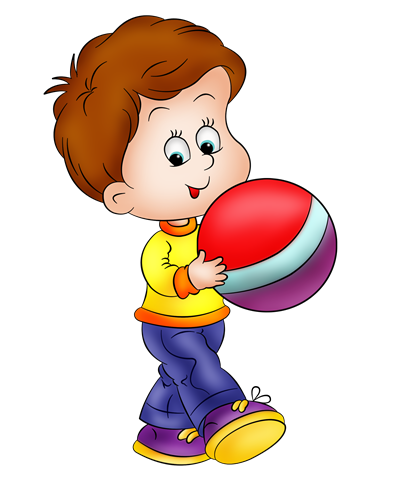 Важен пример взрослого. 
Ваше положительное отношение к двигательной деятельности обязательно пробудит к ней интерес ребенка.
Развитие основных движений. Ползание.
способствует интеллектуальному развитию;

способствует улучшению межполушарных взаимодействий, является профилактикой проблем с чтением и письмом в школе;

развивает координация движения;

совершенствует зрительное восприятие;

закладывает умение ориентироваться в пространстве;

развивает тактильная чувствительность;

разгружает позвоночник
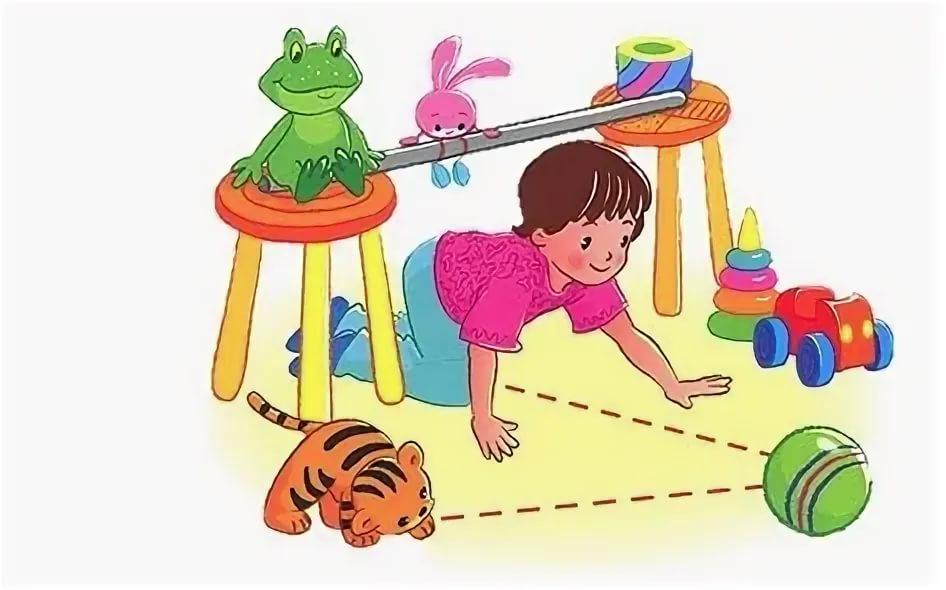 Фото с детьми
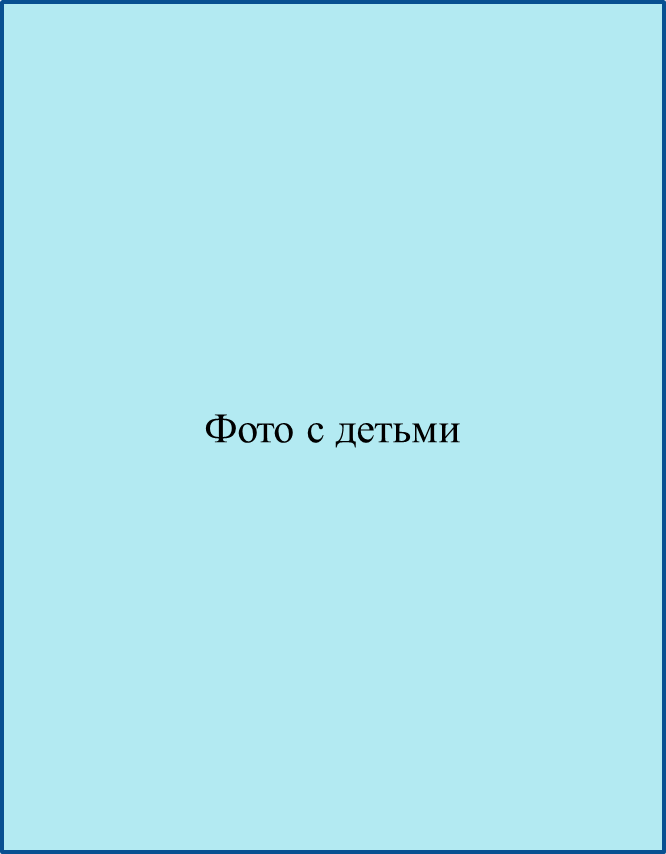 Развитие основных движений. Ходьба.
Особенности ходьбы в раннем возрасте:
ребенок ставит ноги слишком широко, ступни повернуты внутрь. 

ребенок ставит ногу не с пятки на носок, а опускает на всю стопу;

шаг неравномерный, короткий, семенящий;

не выдерживается направление движения

трудно одновременно выполнить движения ногами и руками.
Фото с детьми
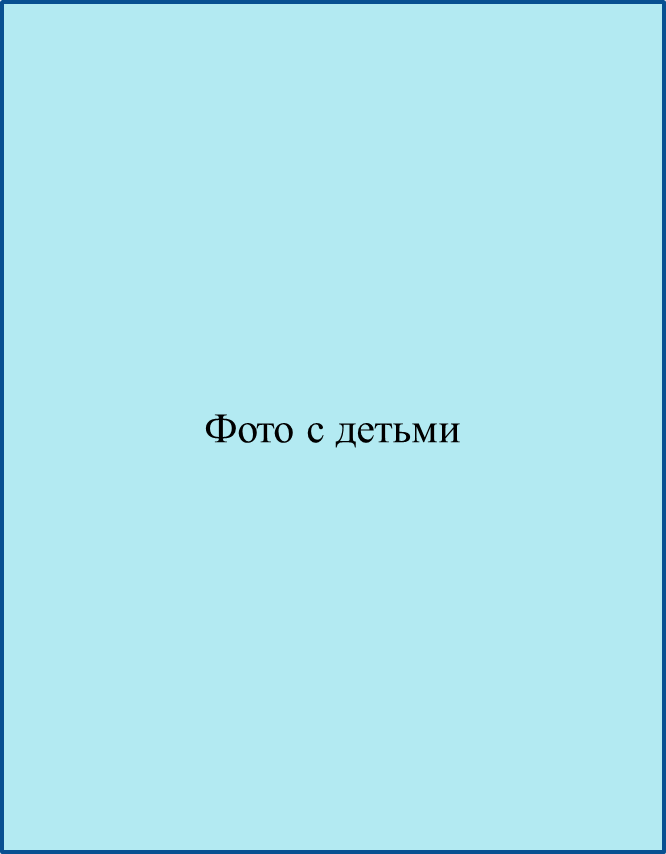 Развитие основных движений. Бег.
Особенности бега в раннем возрасте

умение бегать формируется у ребенка к концу второго года

менять направление при беге начинает с двух лет. 

отсутствует фаза «полета»
Фото с детьми
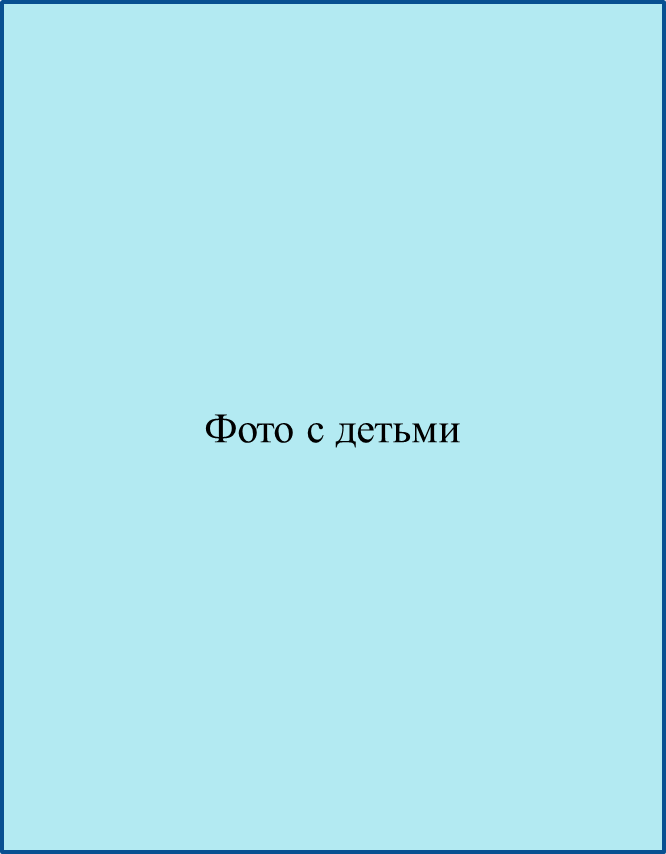 Развитие основных движений. Бросание и катание.
Особенности бросания в раннем возрасте:

не выдерживается направление броска;

толкание и бросок слабые;

сила броска не соизмеряется с расстоянием
Фото с детьми
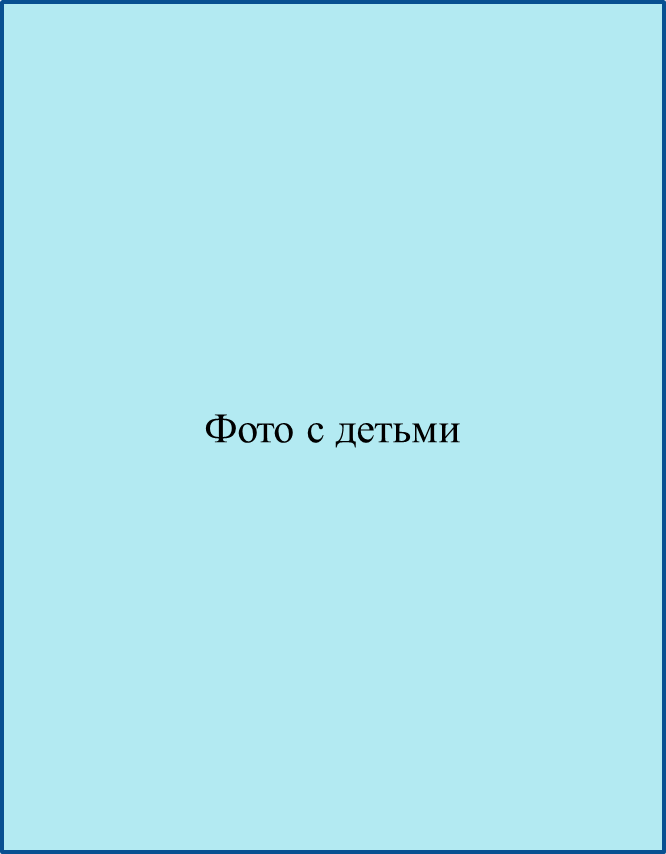 Развитие основных движений. Прыжки.
Особенности развития прыжков в раннем возрасте

прыжками ребенок овладевает на 2-3 году жизни.

«Пружинка» - подготовительное упражнение для овладения прыжками.
Фото с детьми
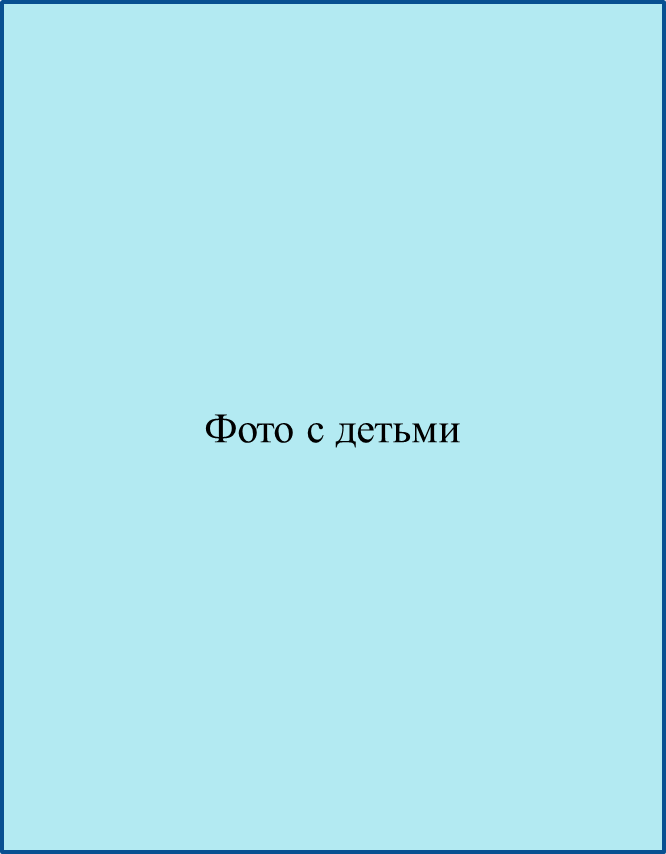 Общеразвивающие упражнения
игровая форма
с предметами и без предметов
имитация движений животных
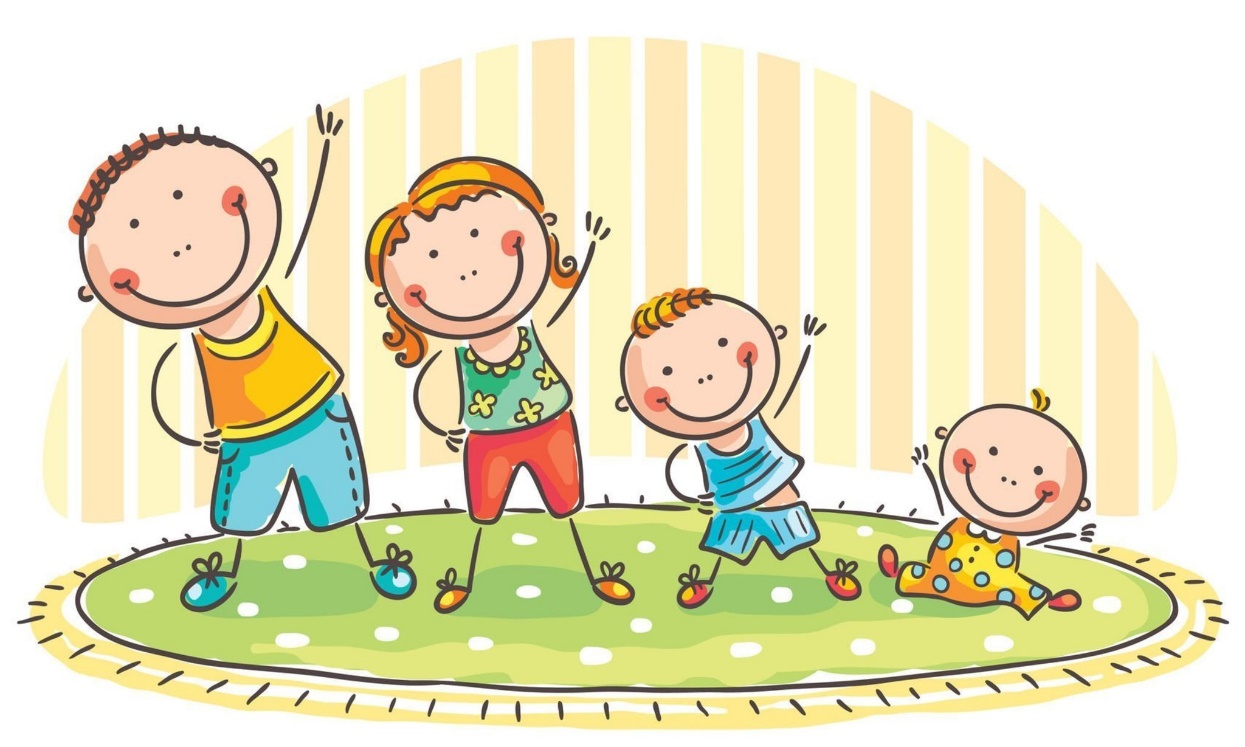 Фото с детьми
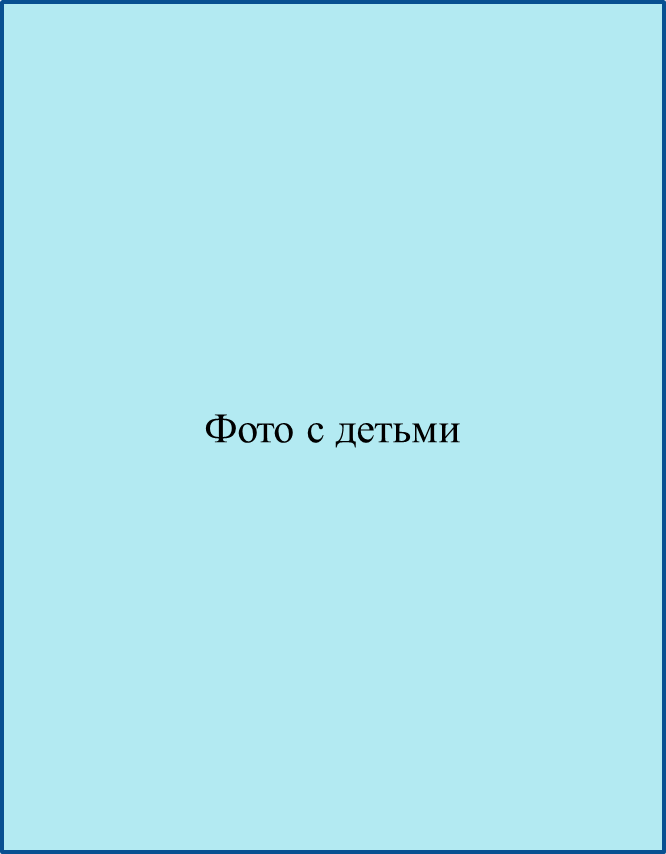 Подвижная игра
совершенствование основных видов движений

умение соблюдать правила

реакция на сигнал

развитие ловкости, выдержки, смелости
Фото с детьми
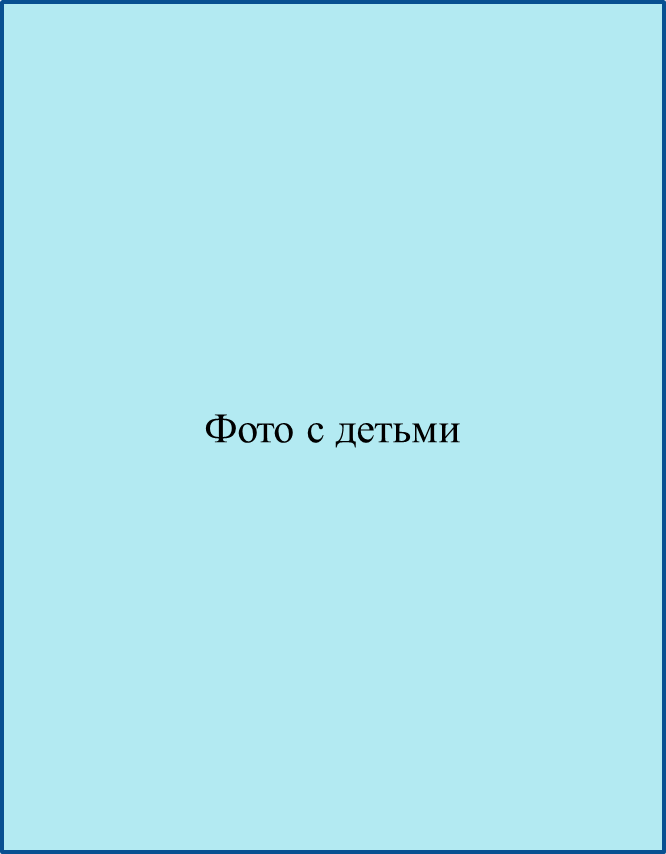 Когда движения во вред!
Висы на руках - это дает чрезмерную нагрузку на суставы и плечевой пояс
Лазание – не разрешать ребенку залезать выше того уровня, на котором можете его достать. А для ребенка раннего возраста рекомендуется наклонная лестница – стремянка.
Спрыгивание - не рекомендуется совершать спрыгивание с высоты более 20 см. Приземление должно быть пружинящим на полусогнутые ноги и выполняться на мягкую основу и в спортивной обуви.
Сед на корточках -  перерастяжение мышц голени

Кувырки через голову – не правильная группировка может повредить шейный отдел позвоночника.
Несоблюдение данных правил часто приводит к перегрузке позвоночника и мощному сотрясению внутренних органов.
Кинезиология. Зарядка для мозга.
Кинезиология — наука о развитии умственных способностей двигательные упражнения. 

Слово происходит от греческих слов «кинезис» - движение, и «логос» - наука.

Кинезиология относится к здоровьесберегающим технологиям
Пример кинезиологических игр
«Ладушки», «Идет коза рогатая» - Только выполнять упражнения надо правой и левой рукой попеременно, а затем двумя руками одновременно.  

«Пальчик, зайчик, кулачок» - ребенок попеременно, сначала одной, затем другой ручкой с помощью взрослого показывает указательный пальчик, затем указательный и средний – заячьи ушки, затем сгибает пальчики в кулачок. Затем действия совершаются обеими ручками одновременно.

«Ладушки-оладушки» - правая рука лежит ладонью вниз, а левая – ладонью вверх; одновременная смена позиции со словами: 
«Мы играли в ладушки – жарили оладушки, 
Так пожарим, повернем и опять играть начнем».

«Цап» - Взрослый берет раскрытую ладошку ребенка и начинает водить по ней пальчиком, приговаривая:
«На горе стояли зайцы и кричали:
«Прячьте пальцы! Цап!»
Развитие ориентировки в пространстве
Пространственные представления формируются в течение долгого времени, начиная с внутриутробного периода и вплоть до 7-8-летнего возраста.
У левшей и правшей существует некоторая разница в восприятии пространства. 
Правши легче усваивают направления: вверх, сверху, справа. 
У детей с ведущей левой рукой преобладают противоположные позиции: снизу, слева.
1 Этап - понимание схемы собственного тела -  соответствует раннему возрасту
Раньше всех ребенок выделяет верхнее направление. 
Затем – противоположное ему – нижнее. 
После этого им осознаются направления «впереди» - «сзади».
И, наконец, «справа» - «слева».
Игры и игровые упражнения, помогающие ребенку овладеть собственным телом:
«Где же наши ручки?» - (ножки, ушки);
«Дотронься до...» - (носика, глазок, животика); 

«Это я» 
Это глазки – вот и вот. Это ушки  – вот и вот
Это нос. Это рот. Там спинка, тут живот.
Это ручки – хлоп, хлоп. Это ножки, топ, топ.
Ох устали, вытрем лоб.
 «Комарики»
Дарики – дарики, ай, да комарики.
Вились, кружились, на ..... носик садились. (обхитрить: говорить на носик, а показывать на ушки)
В заключении хочу призвать уделять больше внимания развитию движений у ребенка. 

Проблемы в двигательной сфере тянут за собой проблемы и в речевой и эмоциональной сферах. 

С годами они только усугубляются, и уже к 9 – 10 годам решать их становится очень сложно.
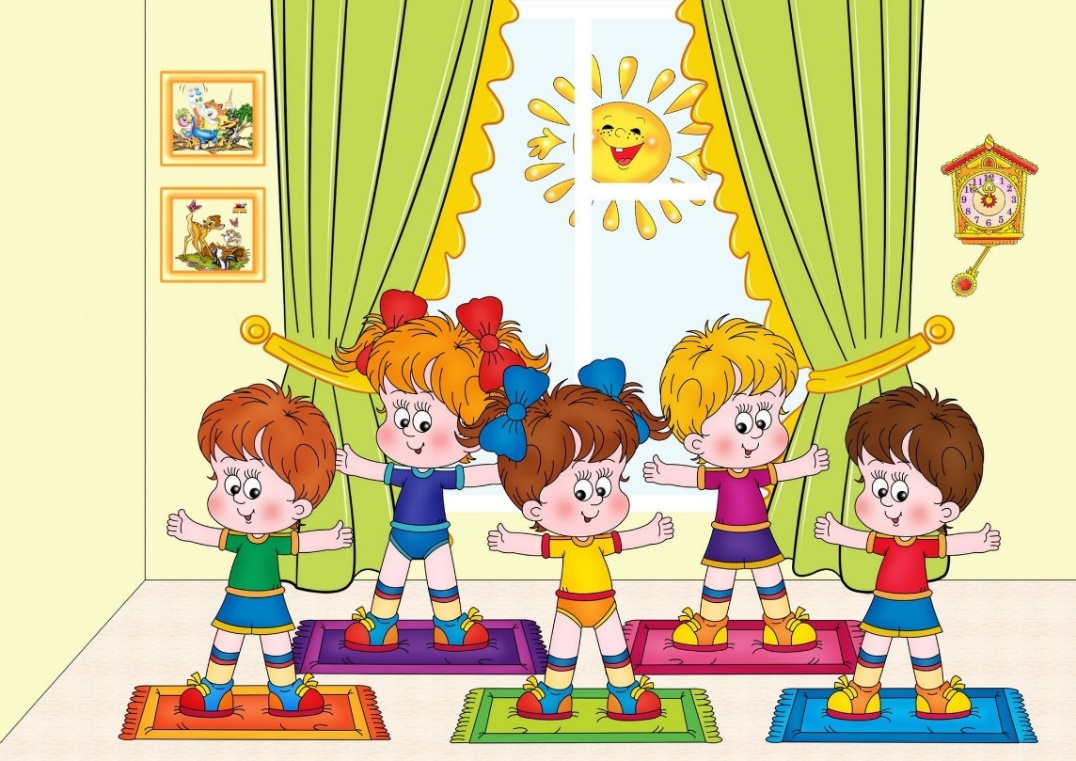 Вопросы для родителей:
Что вы делаете для развития движений у своих малышей и что из своего опыта вы можете посоветовать другим родителям? 

 Была ли полезна для вас встреча и чем?
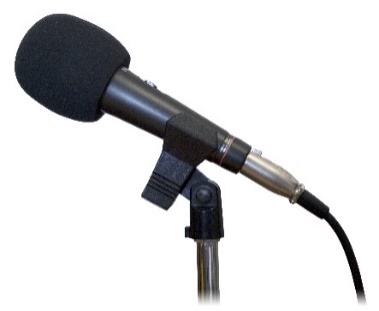 СПАСИБО ЗА ВНИМАНИЕ!
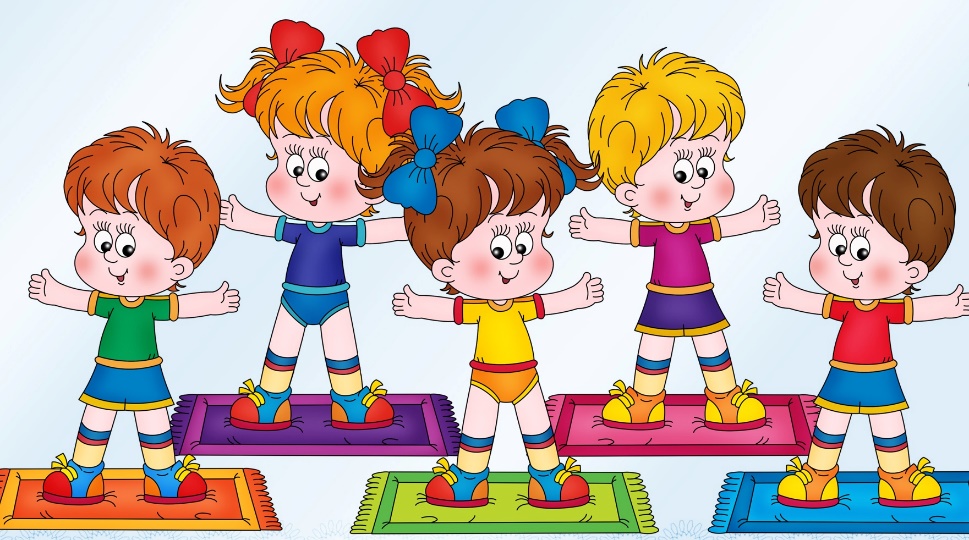